Підгрупове заняття з корекції мовлення у 3-Б класі.
Диференціація вимови [С]- [С].

Лексична тема “Україна – наша Батьківщина”
Складання повідомлення “Україна – це…”
2017 н.р.
Мета заняття:
диференціювати звуковимову [С] - [С’], розвивати фонематичний слух, поглиблювати навики мовленнєвого  дихання, сили та висоти голосу, темпу мовлення, удосконалювати вміння вимови з дотриманням логічного та словесного наголосу, формувати вміння самостійної побудови простих речень, привчати дотримуватись правильної вимови кінцевих морфем у словах, поглиблювати знання учнів про рід іменників, слова пароніми,  розширювати активний словник, поглибити поняття про Україну – нашу Батьківщину, державні та національні символи, формувати вміння   складати повідомлення з опорою на задані слова;
виховувати національно-патріотичні почуття, загальнолюдські цінності,  прищеплювати бережливе ставлення до рідної мови
ОБЛАДНАННЯ: створений власний урок формат-презентація уроку з теми, дидактичний матеріал з автоматизації та диференціації звуковимови, мнемотаблиця на звуковимову [с], картки з вправами на темп мовлення, наголос, ілюстративний матеріал з теми, дидактичні ігри «Асоціативний кущ», “Словотвір”, “Подорож”, “Школа мудрої сови” і «Мовне доміно», картки з написами опорних символів звуків
ДЕВІЗ ЗАНЯТТЯ
СКАЖЕМО ОБОВ’ЯЗКОВО ЧІТКО, 
ГАРНО КОЖНЕ СЛОВО!
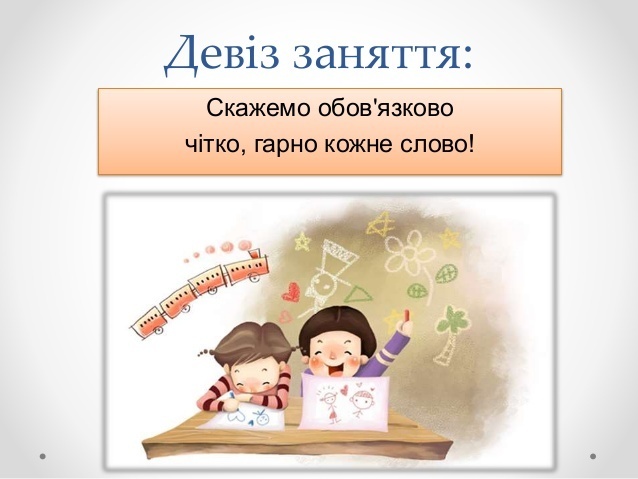 Вправи на мовленнєве дихання
ДИХАЛЬНІ  ВПРАВИ
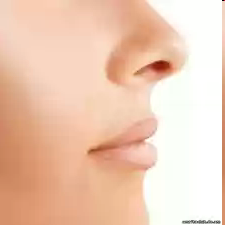 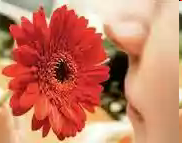 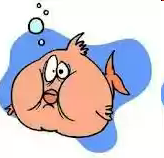 КВІТІВ АРОМАТ ВДИХАЮ
І ПОВІЛЬНО ВИДИХАЮ.
Вправи на мовленнєве дихання
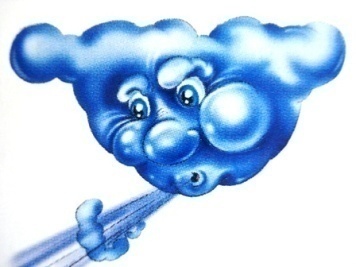 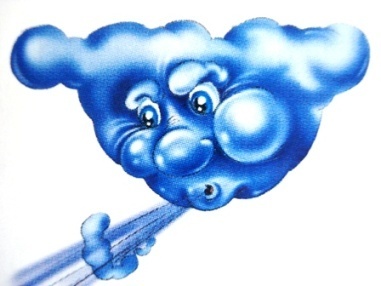 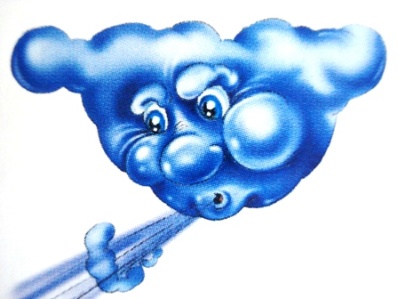 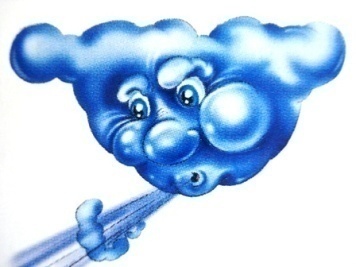 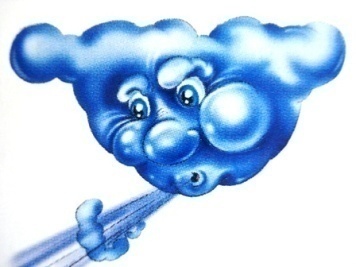 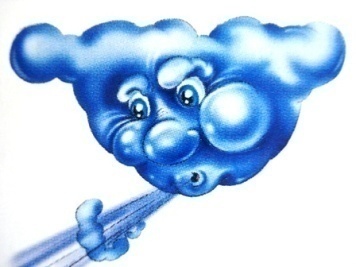 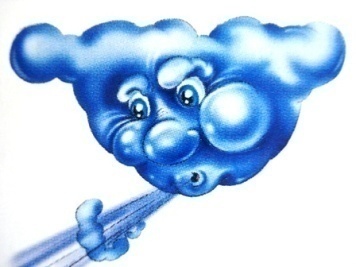 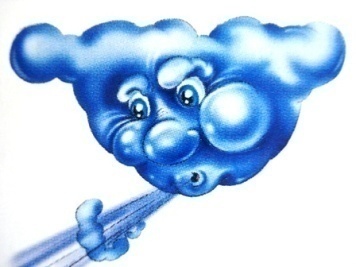 АРТИКУЛЯЦІЙНА ГІМНАСТИКА
Вправи для підготовки артикуляційного аппарату до постановки 
свистячих звуків.
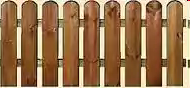 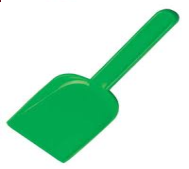 ПАРКАН
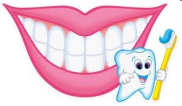 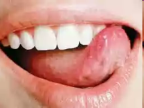 ЛОПАТКА
ЧИСТІ ЗУБИ
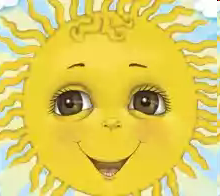 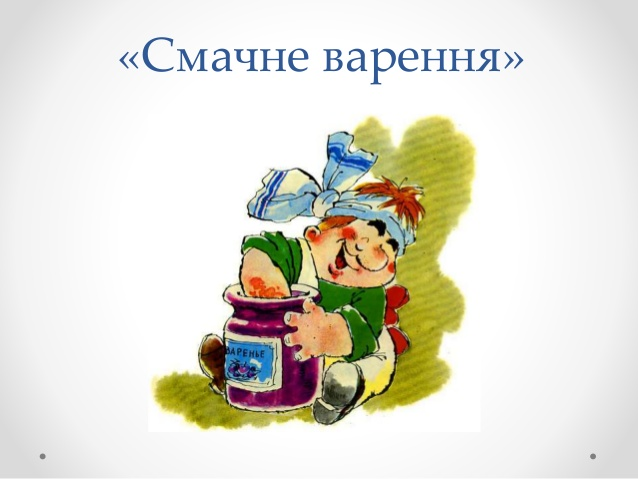 СМАЧНЕ ВАРЕННЯ
ПОСМІШКА
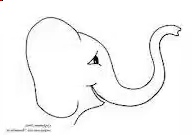 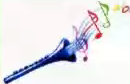 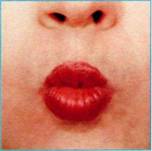 ХОБОТОК
ДУДОЧКА
ГОЛОСОВІ  ВПРАВИ
А
О
Е
И
У
І
ВІДТВОРИ ЗВУК
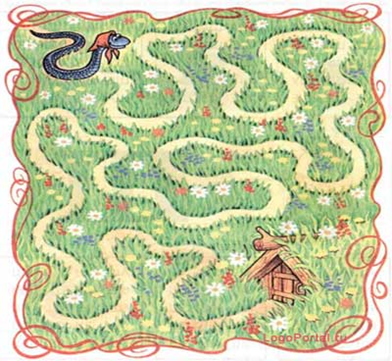 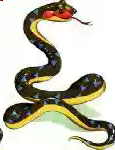 С-С-С______
Позиція органів артикуляції під час вимови звуків
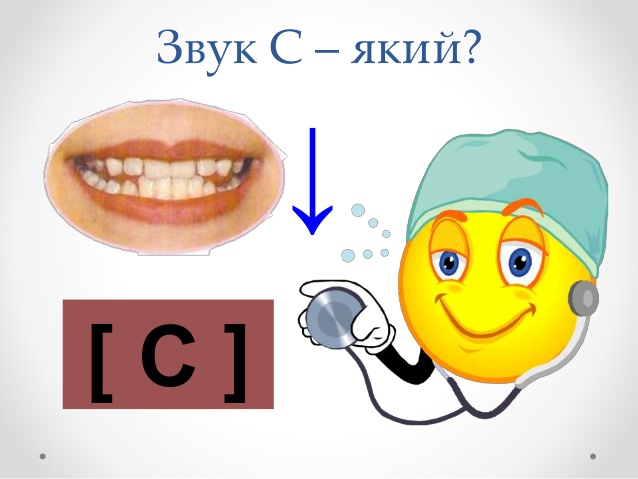 ПРИГОЛОСНИЙ
ГЛУХИЙ
СВИСТЯЧИЙ

ТВЕРДИЙ

М’ЯКИЙ
-
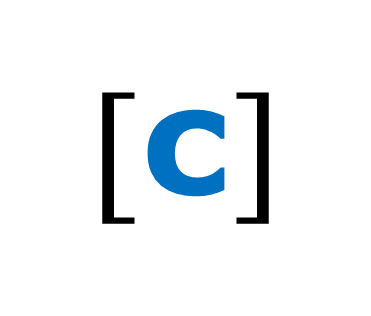 -
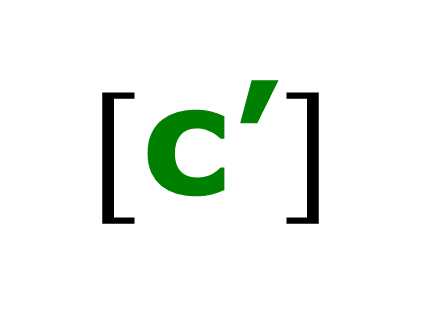 ЗВУКОНАСЛІДУВАННЯ
СИЛЬНИЙ, ВІТЕР ЗАСВИСТІВ
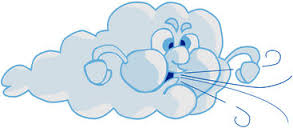 ГУСАКА  ВІН РОЗСЕРДИВ
А ЯК СИЧИТЬ ГУСАК СЕРДИТИЙ?
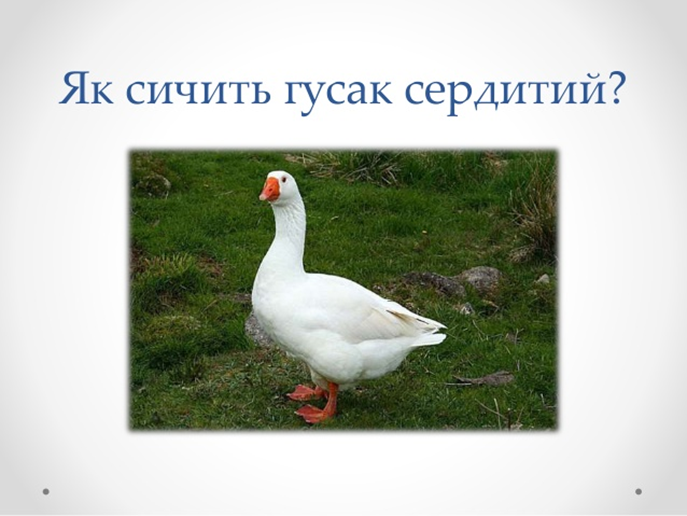 С-С-С______
ЗВУКОНАСЛІДУВАННЯ
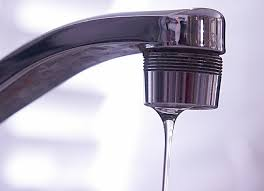 ЯК ВОДИЧКА З КРАНУ ЛЛЄТЬСЯ?
ССЬ-ССЬ-ССЬ
НАСОС ВІЗЬМЕМО І ШИНУ НАКАЧАЄМО
ЯК КОЛЕСО ЗВУЧИТЬ ПРОБИТЕ?
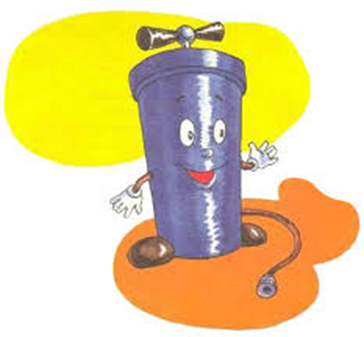 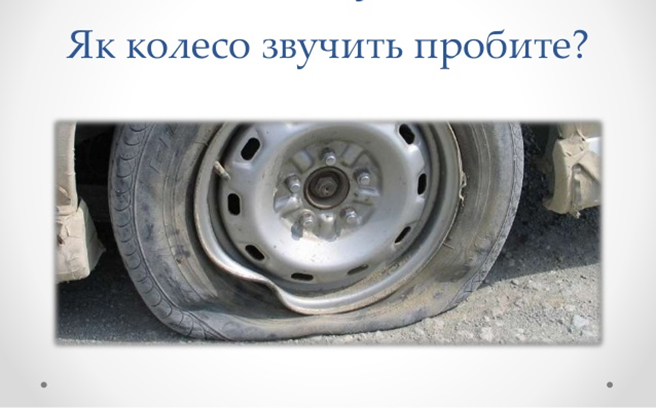 ССС-ССС-ССС
С-С-С______
І
Ї
Є
А
С
Я
Е
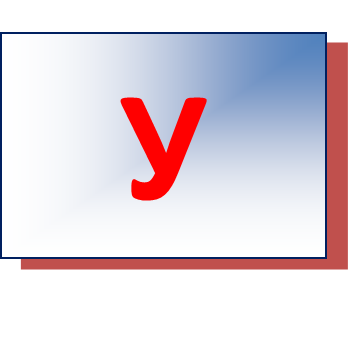 Ю
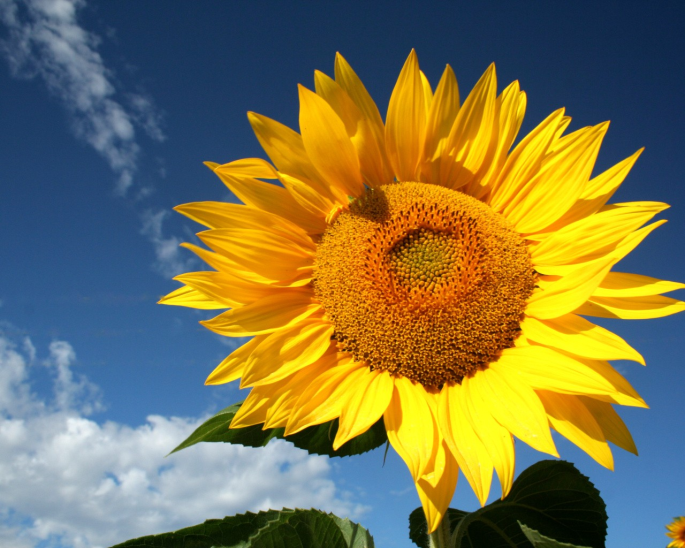 Дидактична гра «ПІЙМАЙ ЗВУК»
с
с’
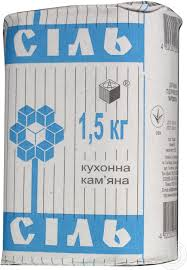 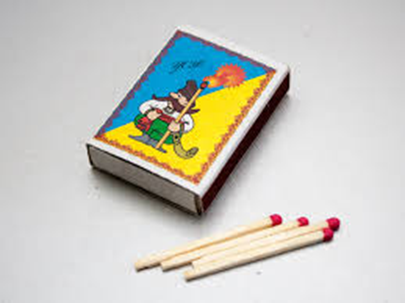 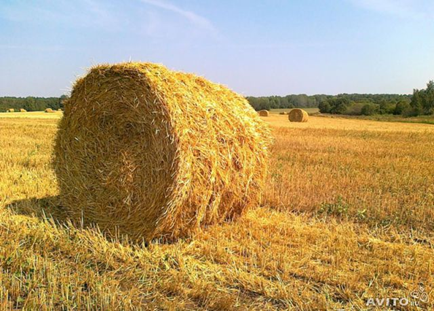 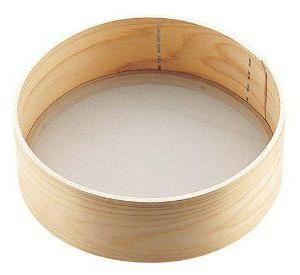 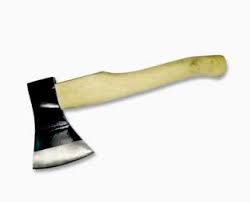 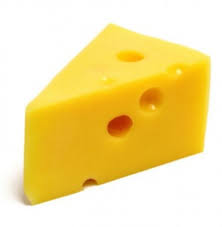 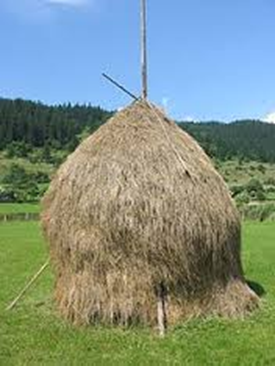 Читання чистомовок
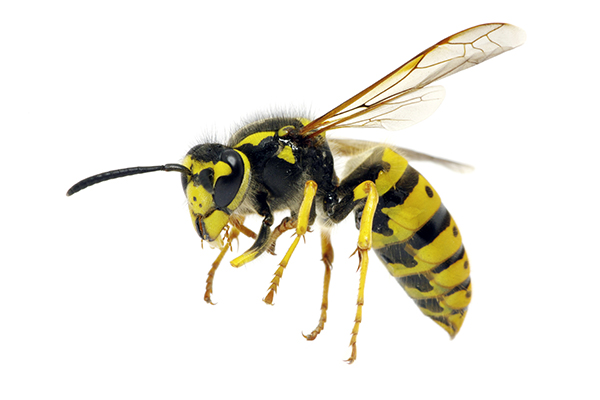 Са – са - са - на віконечку   ... .
Ся - ся - ся – дуже я її бою..   . 
Си - си - си – ти не бійся    ... . 
Су - су - су -  випускаємо   ... . 
Сі - сі - сі -  що ж ми скажемо   ... . 
Са – са - са – ти лети собі    ... .
ПРОЧИТАЙ ЧИСТОМОВКИ
ИС - ИС- ИС - У ЛІСІ
СИ - СИ - СИ – ПАСЛИСЯ
СЯ-СЯ-СЯ  - РОЖЕВЕ 
ИСЬ – ИСЬ – ИСЬ –ПРИЧАЇЛАСЯ
АСЬ – АСЬ - АСЬ  - ЗЛОВИВСЯ
ЛИС
ГУСИ
ПОРОСЯ
РИСЬ
КАРАСЬ
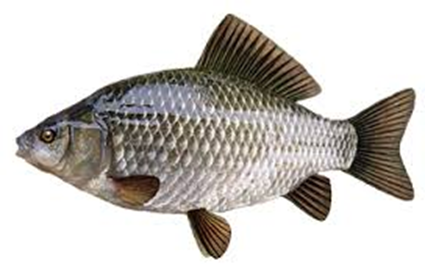 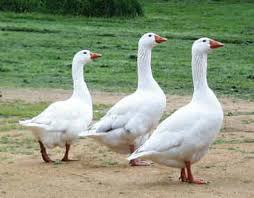 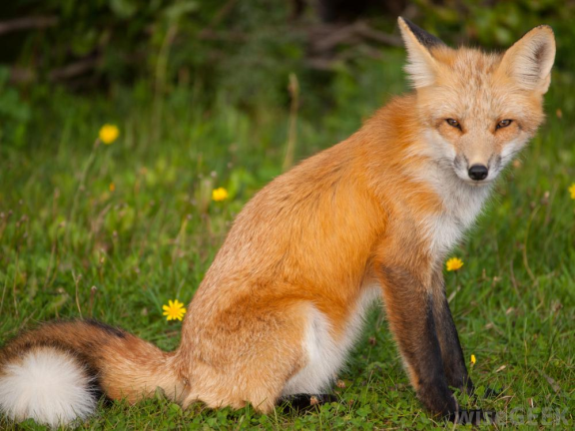 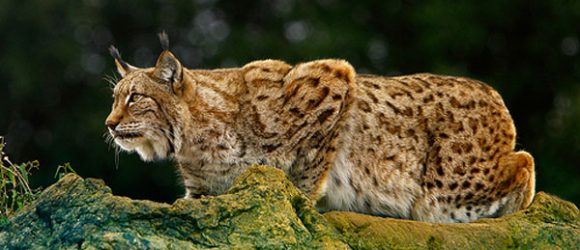 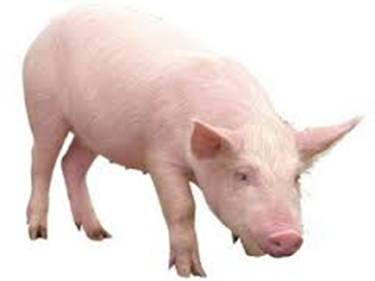 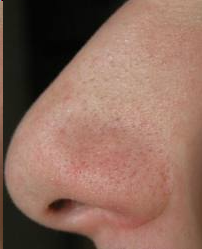 ДИДАКТИЧНА ГРА “НАЗВИ  НАС”
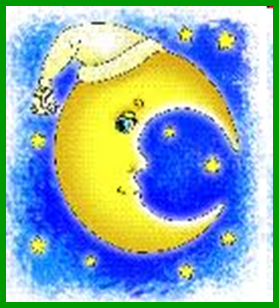 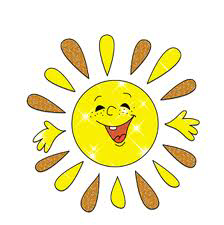 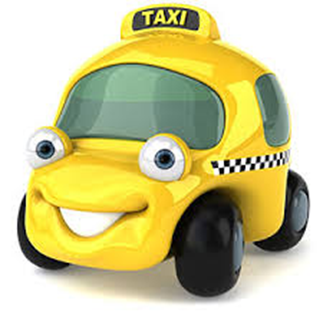 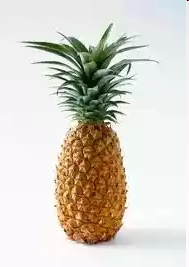 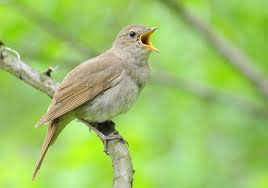 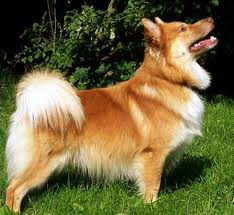 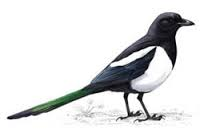 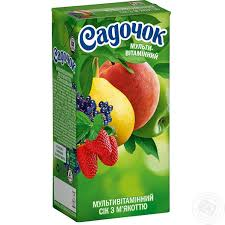 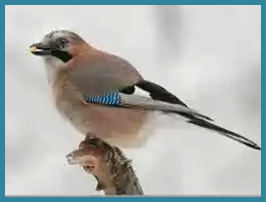 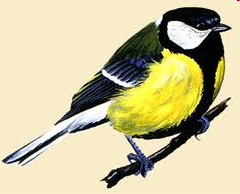 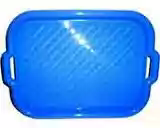 Дидактична гра «Подорож»
Скільки складів у слові?
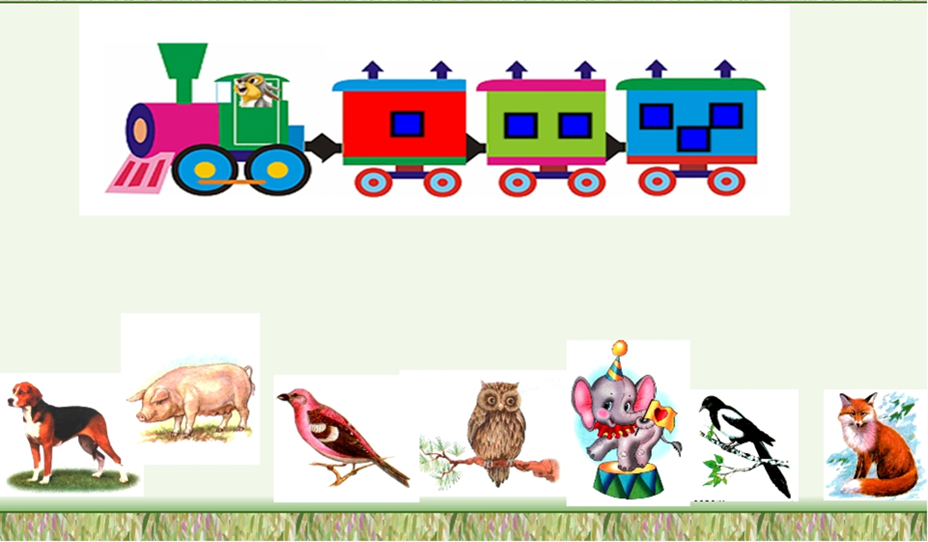 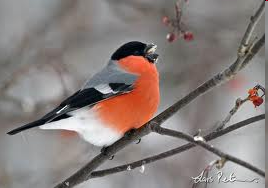 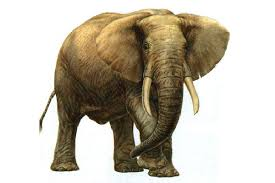 Сні-гур
Лас-тів-ка
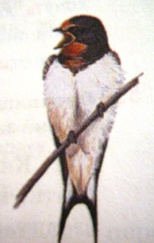 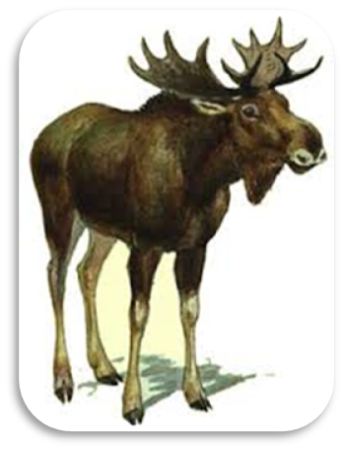 Лось
Слон
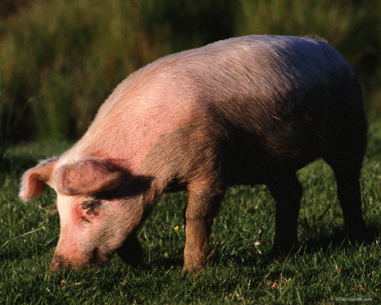 Ли-си-ця
Сви-ня
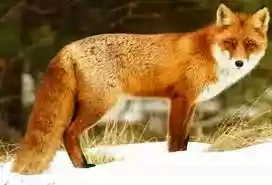 КУТ ЗОРУ
сом
СО
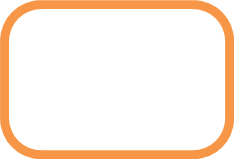 ва
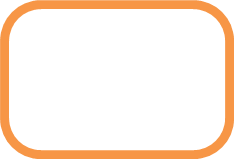 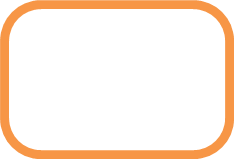 сум
ка
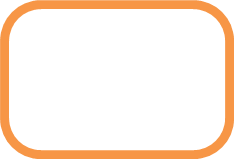 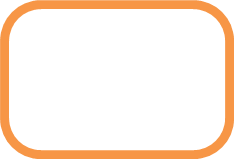 мас
ло
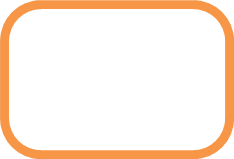 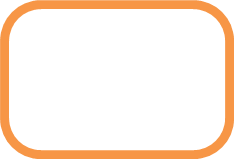 со
сна
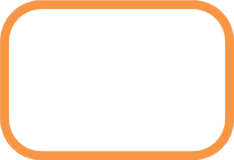 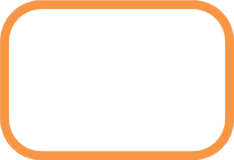 сір
ник
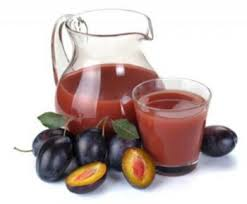 Дидактична гра 
«Словотвір»
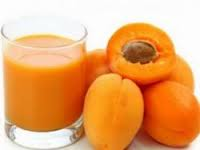 Сік з селери -
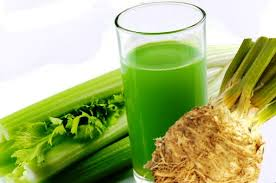 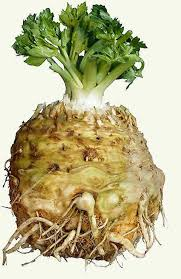 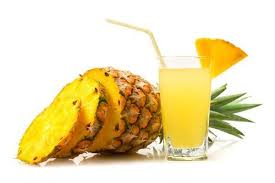 Селеровий  сік
Персиковий
Капустяний 
Апельсиновий
Ананасовий
Сливовий
Абрикосовий
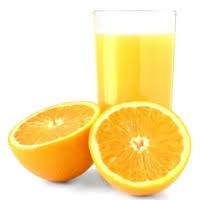 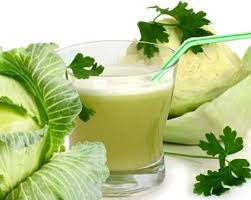 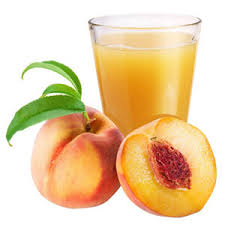 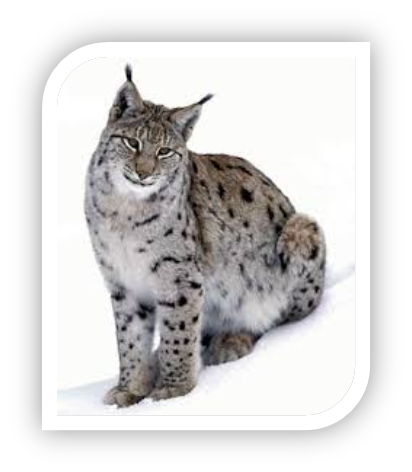 Слова-пароніми
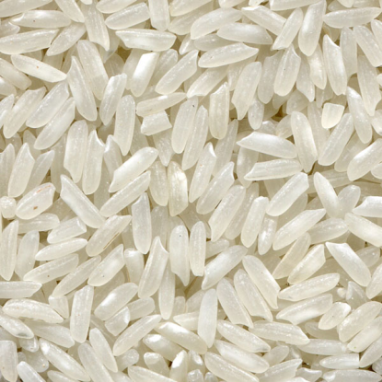 Рись
Рис
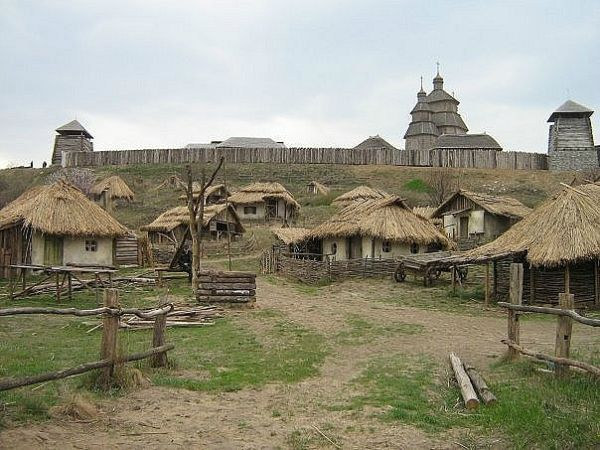 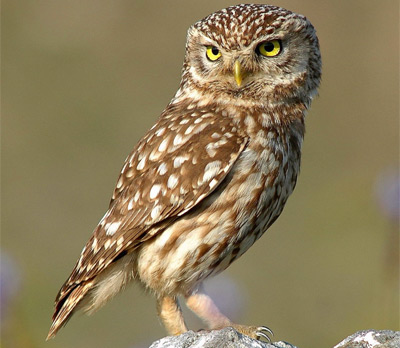 Січ —центр запорізького козацтва
Сич
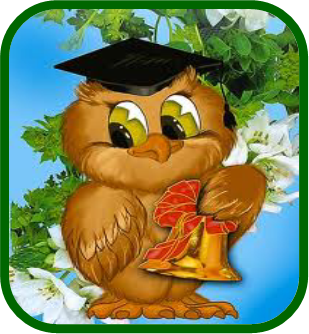 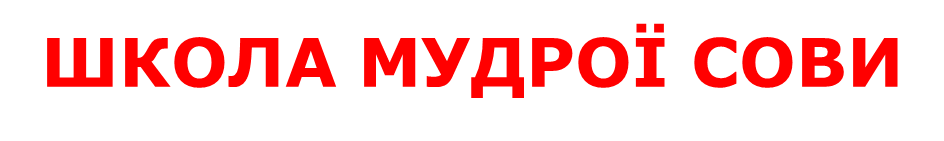 Мовознавча скарбничка
Прочитай слова. 
Визнач корінь слів
Лось
Лосиха
Лосеня
Лосячий
Син 
Синок
Синочок
Синівський
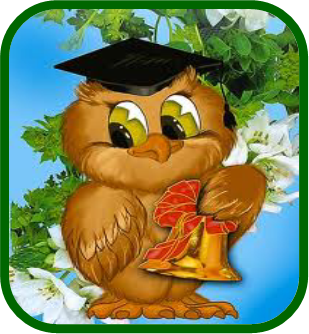 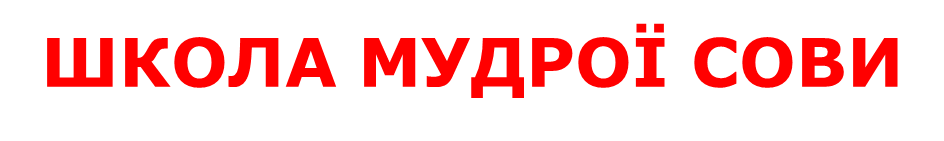 Мовознавча скарбничка
Визнач слова у прямому 
і переносному значенні
Весела бабуся, весела осінь, веселі сніжинки
Сумує ліс, сумує матір, сумує небо
Схлипує дитина, схлипує джерельце, 
схлипує вітер
Солодка слива, солодке життя, солодкі слова
Гостра коса, гострий погляд, гострий біль
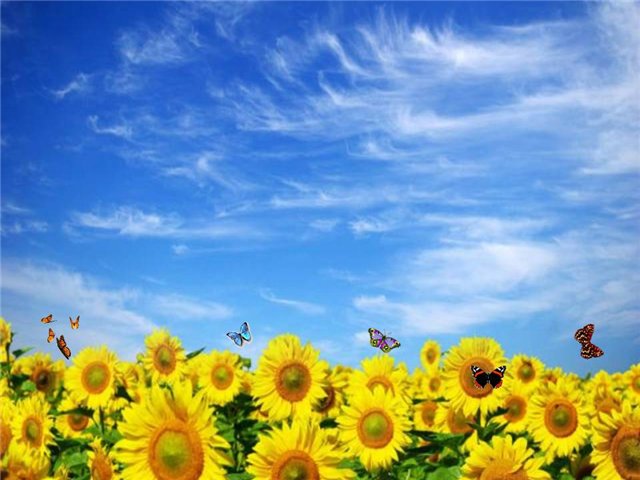 У всьому світі – кожен зна:
Є Батьківщина лиш одна.
І в нас вона одна-єдина:
Це наша славна
                                     Д.Комілевська
Україна.
…..
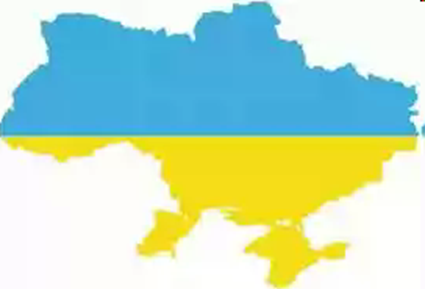 Батьківщина
Моя рідна Батьківщина 
Має назву Україна.
В мене й нація своя –
Українець в мами я.
Є у мене й рідна мова,
Де вкраїнське кожне слово.
                                             
 (О. Довгий)
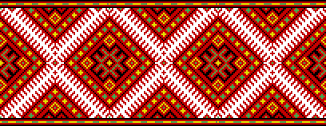 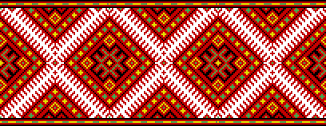 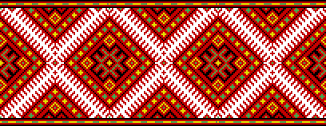 Знаймо і шануймо символи свого краю!
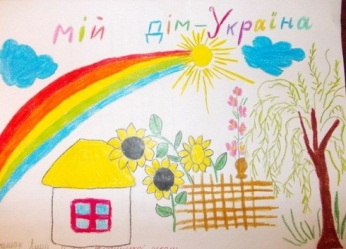 …… – столиця України.
…… - герб України.
Річка …..... - найбільша гордість України.
Гора ……… - найвища гора українських        Карпат
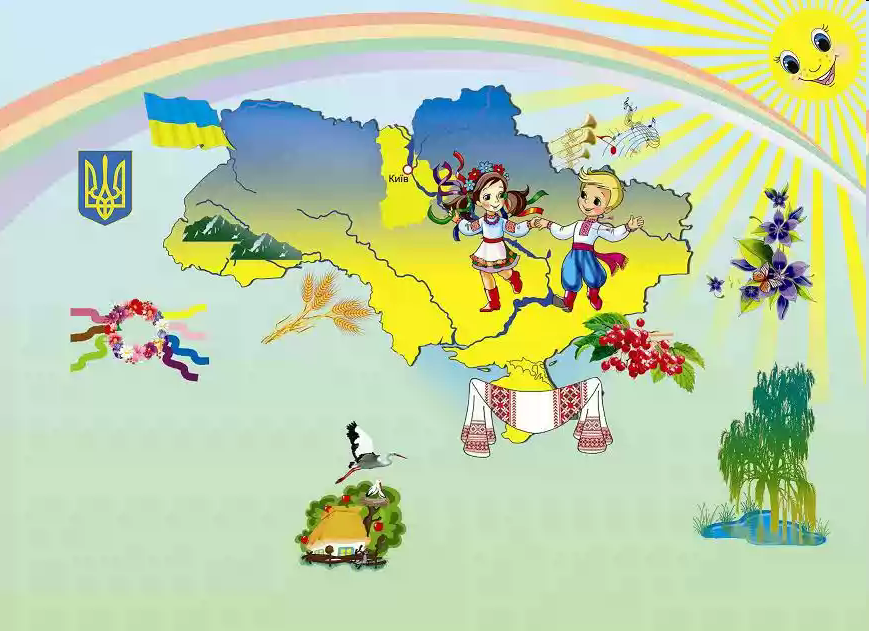 Розглянь малюнок
Які  символи намалював художник?
Гра «Чомучка»
Національний символ України. Його дарують, ним обмінюються у Великоднє свято.
Чим прикрашають голову українські дівчата.
Кущ, оспіваний в українських народних піснях, символ дівочої вроди.
Національний символ України. Матері дарують його своїм дітям на щастя, на долю, відряджаючи у далеку дорогу.
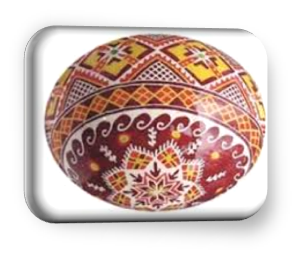 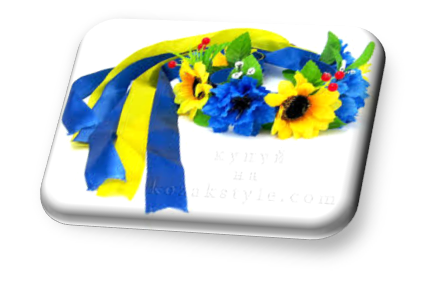 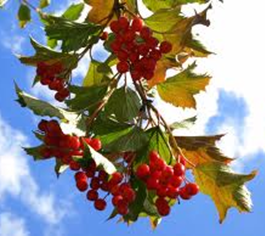 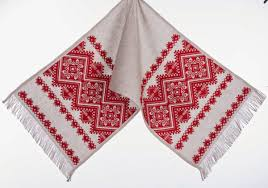 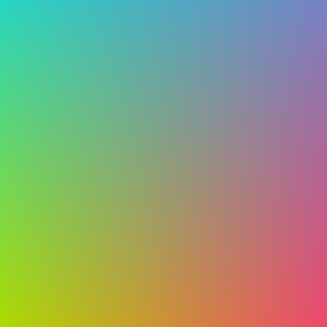 ВПРАВА  “Асоціативний кущ”
БАТЬКІВЩИНА
УКРАЇНА
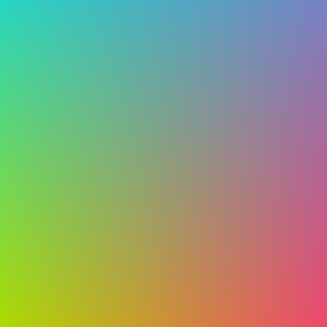 СКЛАСТИ СЕМАНТИЧНУ КАРТУ ДО ПОНЯТТЯ   “УКРАЇНА”
БАТЬКІВЩИНА
УКРАЇНА
ПРИРОДА
ДЕРЖАВА
ЛЮДИ
ІСТОРІЯ
СИМВОЛИ
Україна – наша Батьківщина.
Україна – незалежна держава.
Україна має славну  історію.
Україна має державні і народні символи.
В Україні живуть працьовиті і талановиті люди.
Україна має багату і мальовничу природу.
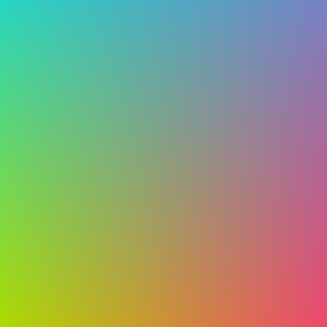 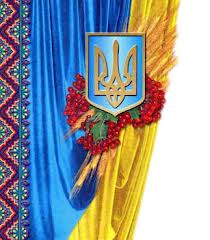 ВПРАВА  “Мовне доміно”
Складіть прислів’я
НАША СЛАВА -
УКРАЇНСЬКА ДЕРЖАВА.
БЕЗ ВЕРБИ І КАЛИНИ
НЕМАЄ УКРАЇНИ.
БАТЬКІВЩИНА – МАТИ,
УМІЙ ЗА НЕЇ ПОСТОЯТИ.
ВСЮДИ ДОБРЕ,
А ДОМА НАЙКРАЩЕ.
ЛЮДИНА  БЕЗ БАТЬКІВЩИНИ -
ЩО ПТАШКА БЕЗ ПІСНІ.
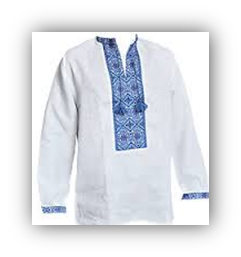 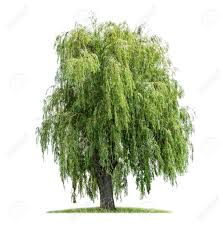 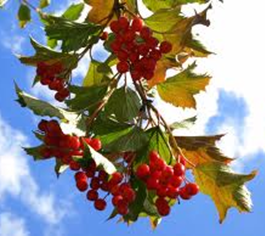 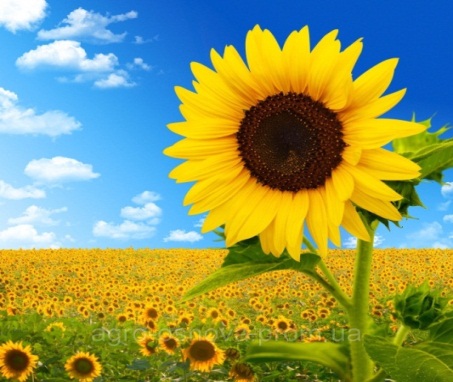 Рефлексія. 
Ігрова вправа «Мікрофон»
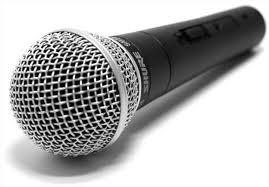 Що сподобалося на занятті?
 Що нового дізнався на занятті?
 Що здалося цікавим?
 Що хотілося б повторити?
 З яким настроєм покидаєш клас?
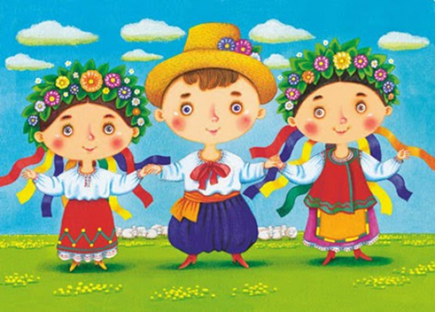